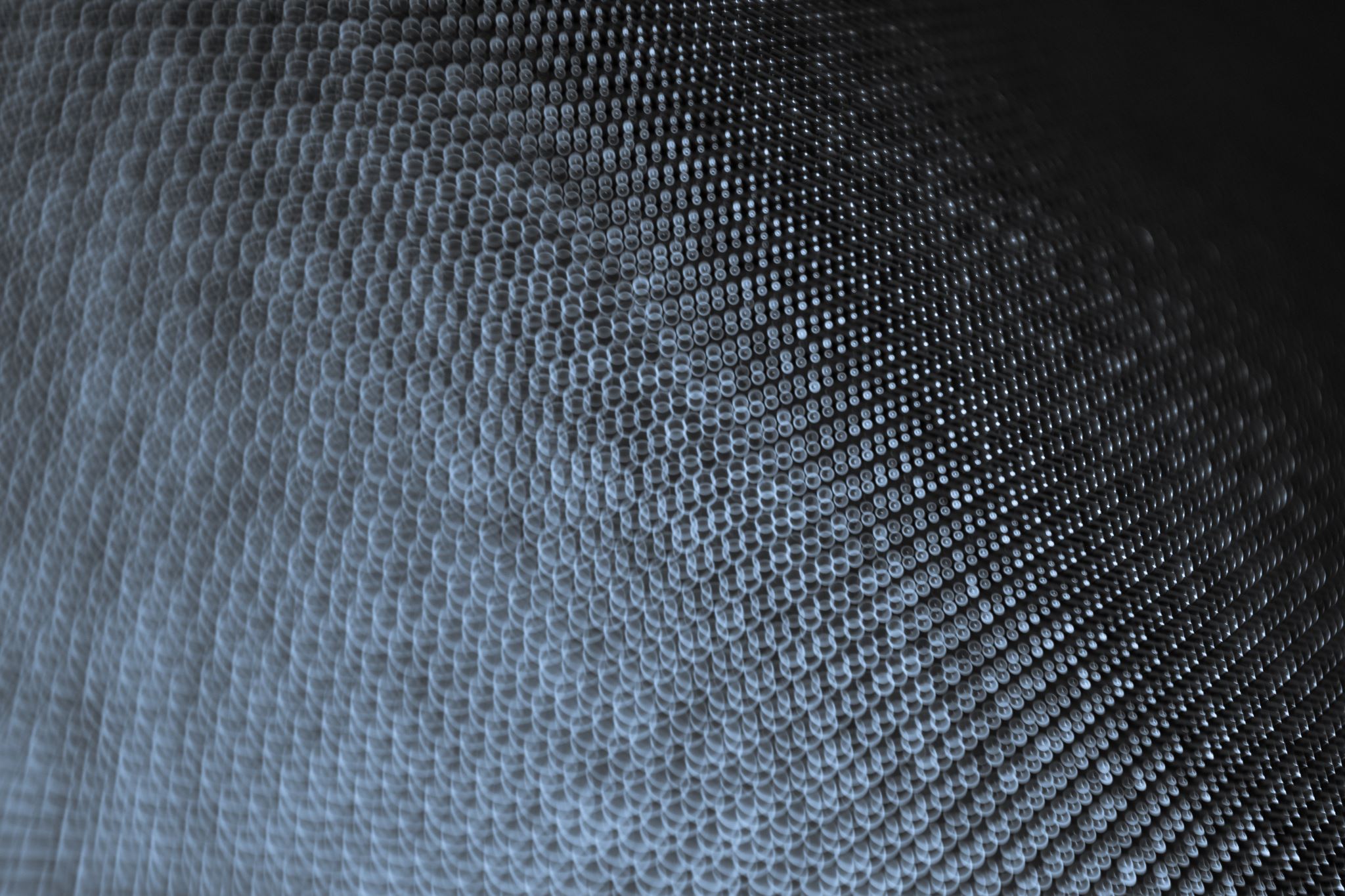 “How Long?”
Psalms 13:1-6
[Speaker Notes: Most are wanting to know how long will this pandemic go on?
Ps 74:9
“We do not see our signs; there is no longer any prophet, nor is there any among us who knows how long.”
James 4:13-14.
Matthew 6:34]
Many today are asking, “How Long”?
Man has often asked of God, “how long”?
David wanted to know “how long” his troubles would continue. (Psalms 13:1-3)
Habakkuk wanted to know “how long” God’s law would be ignored. (Habakkuk 1:2-4)
Martyred Christians wanted to know “how long” before they would be avenged. (Revelation 6:10)
[Speaker Notes: How long must I…? Look for a job, look for a spouse, deal with a health problem… etc., etc., etc.

Psalms 13:1 - lit., “until when”? 
How long will You forget me? (Psalms 44:24)
How long will You hide your face from me? (Expression of favor and friendship)
Do we think of God as just a spectator? Psalms 35:17; 89:46
How long will I look for my solutions from within (“devise some plan for our own deliverance”, Barnes)? (when God doesn’t answer when we think He should… think of Saul in 1 Samuel 13:8-14) 
Note that devising our own deliverance only results in “sorrow in my heart”.
How long will the opposition rejoice over me? 

 David “had apparently borne them as long as he could. It seemed as if they would never come to an end. We may presume that he had been patient and uncomplaining; that he had borne his trials long with the hope and belief that they would soon terminate; that he had waited patiently for deliverance, uttering no words of complaint; but now he begins to despair. He feels that his troubles will never end. He sees no prospect of deliverance; no signs or tokens that God would interpose; and he breaks out, therefore, in this language of tender complaint, as if he was utterly forsaken, and would be forever.
(Barnes' Notes)

Notice in vs. 4 his request that God “enlighten my eyes”. (Ezra 9:8; Psalms 18:28-29)
Notice in consideration of the question vs. 5-6, (1) trust in God’s lovingkindness, (2) rejoice in God’s salvation, (3) worship (sing) because of God’s bountiful blessings.]
God is also asking us, “How Long”?
How long will we be simpleminded? (Proverbs 1:22)
To remain ignorant. (Acts 17:11; Ephesians 4:17-18; 1 Peter 1:14)
To fail to grow. (Hebrews 5:12-14; Ephesians 4:13-14)
[Speaker Notes: Jeremiah 31 context of hope (see vs. 17) based on man’s “return”.]
God is also asking us, “How Long”?
How long will we wander aimlessly? (Jeremiah 31:21-22; cf. 6:16)
Where do we seek our help? (Psalms 121:1-4; Psalms 119:105; John 6:27, 63)
We need to turn to the guideposts and road marks. (Ecclesiastes 12:11)
[Speaker Notes: Jeremiah 31 context of hope (see vs. 17) based on man’s “return”. 
Jer 31:21-22
“Set up for yourself roadmarks, Place for yourself guideposts; Direct your mind to the highway, The way by which you went. Return, O virgin of Israel,
Return to these your cities. 
22 "How long will you go here and there, O faithless daughter? For the Lord has created a new thing in the earth — A woman will encompass a man."


Ps 121:1-4
I will lift up my eyes to the mountains; From where shall my help come? 
2 My help comes from the Lord, Who made heaven and earth. 
3 He will not allow your foot to slip; He who keeps you will not slumber. 
4 Behold, He who keeps Israel Will neither slumber nor sleep. 

Ps 119:105
Your word is a lamp to my feet And a light to my path. 

Eccl 12:11
 The words of wise men are like goads, and masters of these collections are like well-driven nails; they are given by one Shepherd. “Goads” - think Acts 26:14

Verse 11. literally, Words of wise men are as goads, and as nails driven in (by) masters of assemblies; they are given from one shepherd: "goads," because they rouse the hearer and impel him to right actions; "nails" (perhaps tent-spikes), because they remain fixed in the memory: "masters of assemblies" are simply "teachers" or "preachers" (see Eccl 1:1 note), instructors of such assemblies as Wisdom addresses (Prov 1:20).
(from Barnes' Notes, Electronic Database Copyright © 1997, 2003, 2005, 2006 by Biblesoft, Inc. All rights reserved.)

“They are given by One Shepherd” - Prov 2:6, “For the Lord gives wisdom; From His mouth come knowledge and understanding.” cf. Ezekiel 37:24; 1 Corinthians 1:12-13]
God is also asking us, “How Long”?
How long will we “go limping between two different opinions”? (1 Kings 18:21; cf. Joshua 24:14-15)
More than words (“the people did not answer him a word …”), cf. 39-40. 
David also wanted to know “How long?”(Psalms 4:1-3)
It’s about getting to work.(1 Corinthians 15:58)
Put your hand to the plow. (Luke 9:56; cf. 2 Corinthians 8:5)
God is also asking us, “How Long”?
How long will we complain about the temporal conditions we endure and lack the faith we need to have? (Numbers 14:11)
Will we learn to trust? (Isaiah 30:15; Proverbs 3:5; Proverbs 22:17-19)
Will we learn to be content?(1 Timothy 6:6-8)
[Speaker Notes: Num 14:11 - “And Jehovah said unto Moses, How long will this people despise me? and how long will they not believe in me, for all the signs which I have wrought among them?” ASV

Isa 30:15
 For thus the Lord God, the Holy One of Israel, has said, ‘"In repentance and rest you will be saved, In quietness and trust is your strength.’ But you were not willing,”

Prov 3:5
Trust in the Lord with all your heart, And do not lean on your own understanding. 

Prov 22:17-19
17 Incline your ear and hear the words of the wise, And apply your mind to my knowledge; 
18 For it will be pleasant if you keep them within you, That they may be ready on your lips. 
19 So that your trust may be in the Lord, I have taught you today, even you. 

2 Cor 1:8-10
 For we do not want you to be unaware, brethren, of our affliction which came to us in Asia, that we were burdened excessively, beyond our strength, so that we despaired even of life; 9 indeed, we had the sentence of death within ourselves so that we would not trust in ourselves, but in God who raises the dead; 10 who delivered us from so great a peril of death, and will deliver us, He on whom we have set our hope.

1 Tim 6:6-8
But godliness actually is a means of great gain when accompanied by contentment. 7 For we have brought nothing into the world, so we cannot take anything out of it either. 8 If we have food and covering, with these we shall be content.]
God is also asking us, “How Long”?
How long will you wait to seek salvation?
Don’t wait in a lost condition doing nothing! (2 Kings 7:3-10; cf. Joshua 18:3; Psalms 119:60; Acts 22:16)
How long will we refuse to humble ourselves? (Exodus 10:3)
How long will we refuse to obey? (Exodus 16:28)
[Speaker Notes: Ex 16:27-28
“It came about on the seventh day that some of the people went out to gather, but they found none. 28 Then the Lord said to Moses, "How long do you refuse to keep My commandments and My instructions?”]
God is also asking us, “How Long”?
How long before you obey?
If you believe that Jesus Christ is the Son of God, and if you’re willing to confess your faith in Him, and repent of your sins, then how long will you wait to be baptized into His name?(Acts 2:38; Romans 6:3-4; 1 Peter 3:21)
If you’ve obeyed the gospel but allowed sin to interrupt your fellowship with God, how long will you wait before you confess your sins (1 John 1:9) and repent (Acts 8:22-24)?